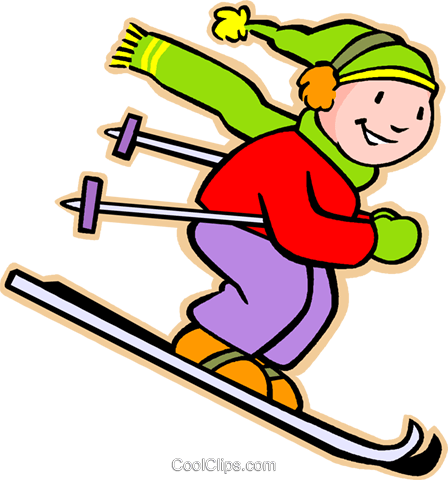 Skilager 2019
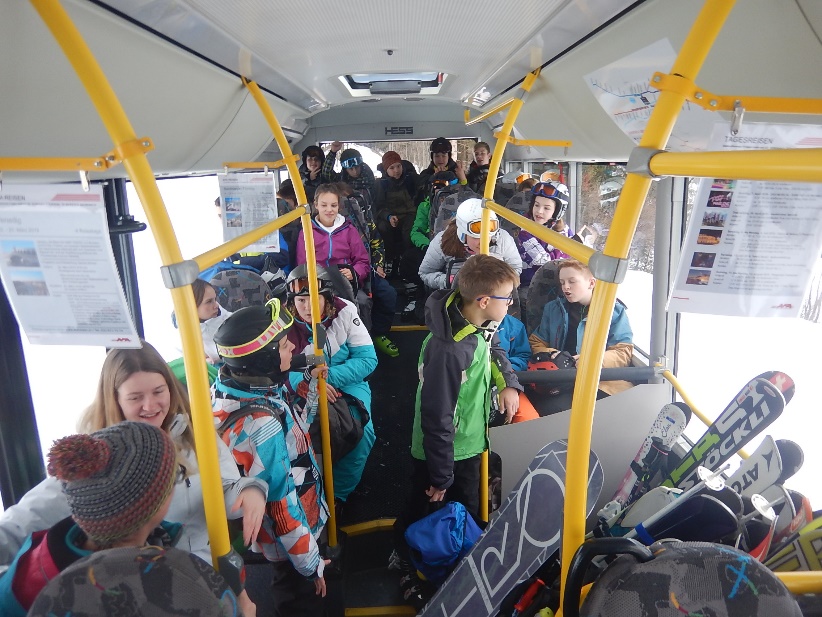 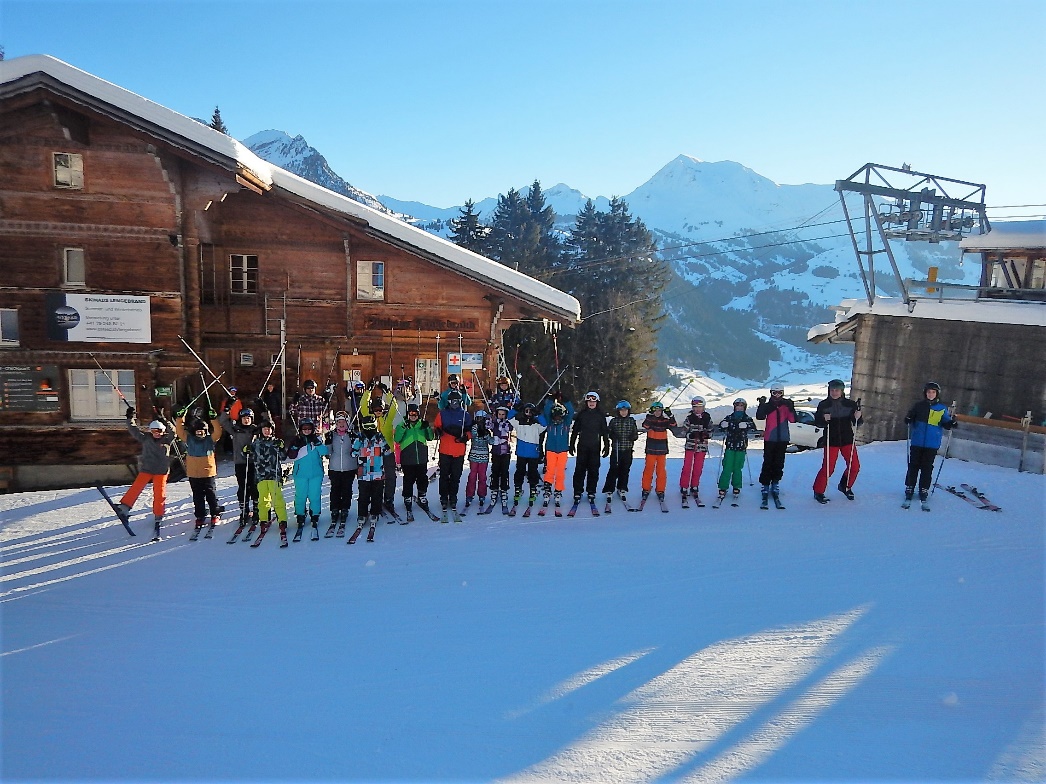 Montag
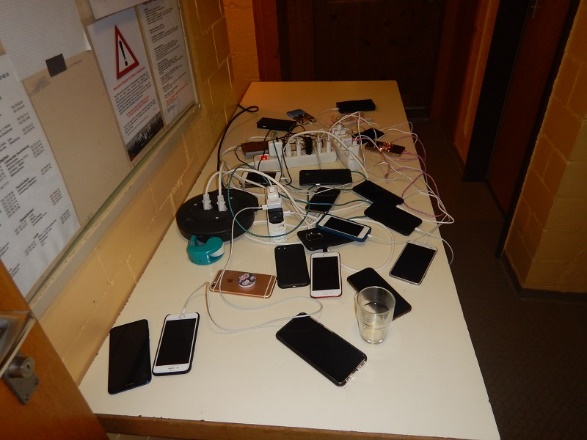 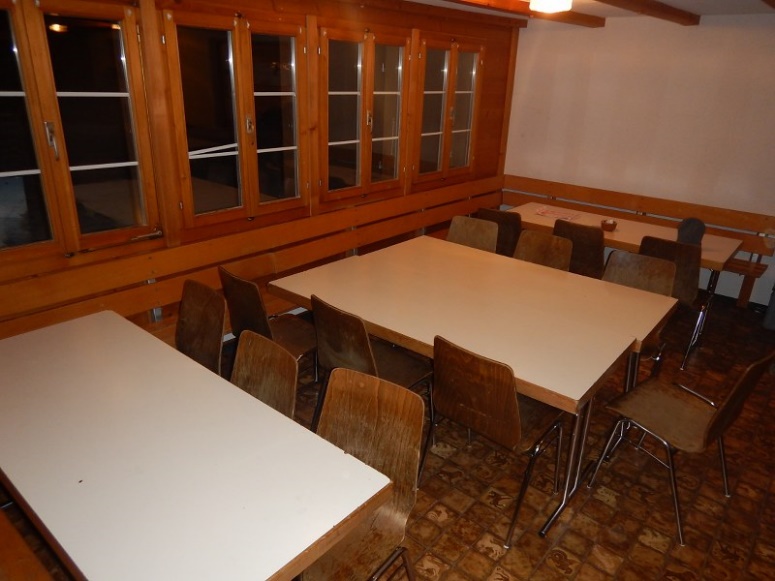 Dienstag
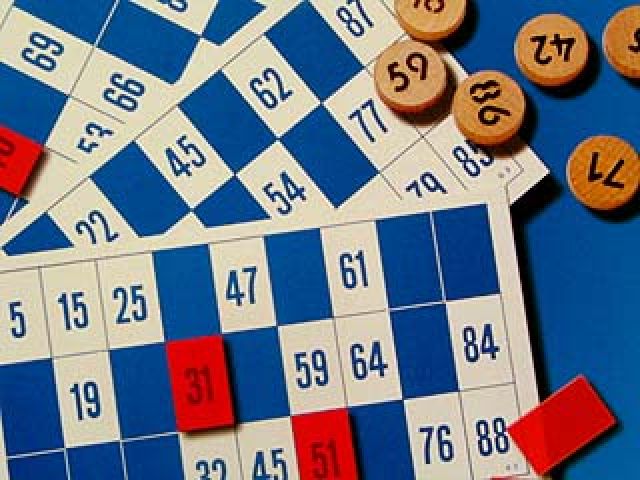 Mittwoch
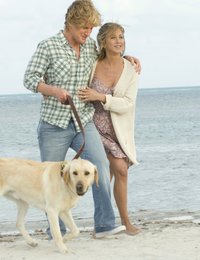 Donnerstag
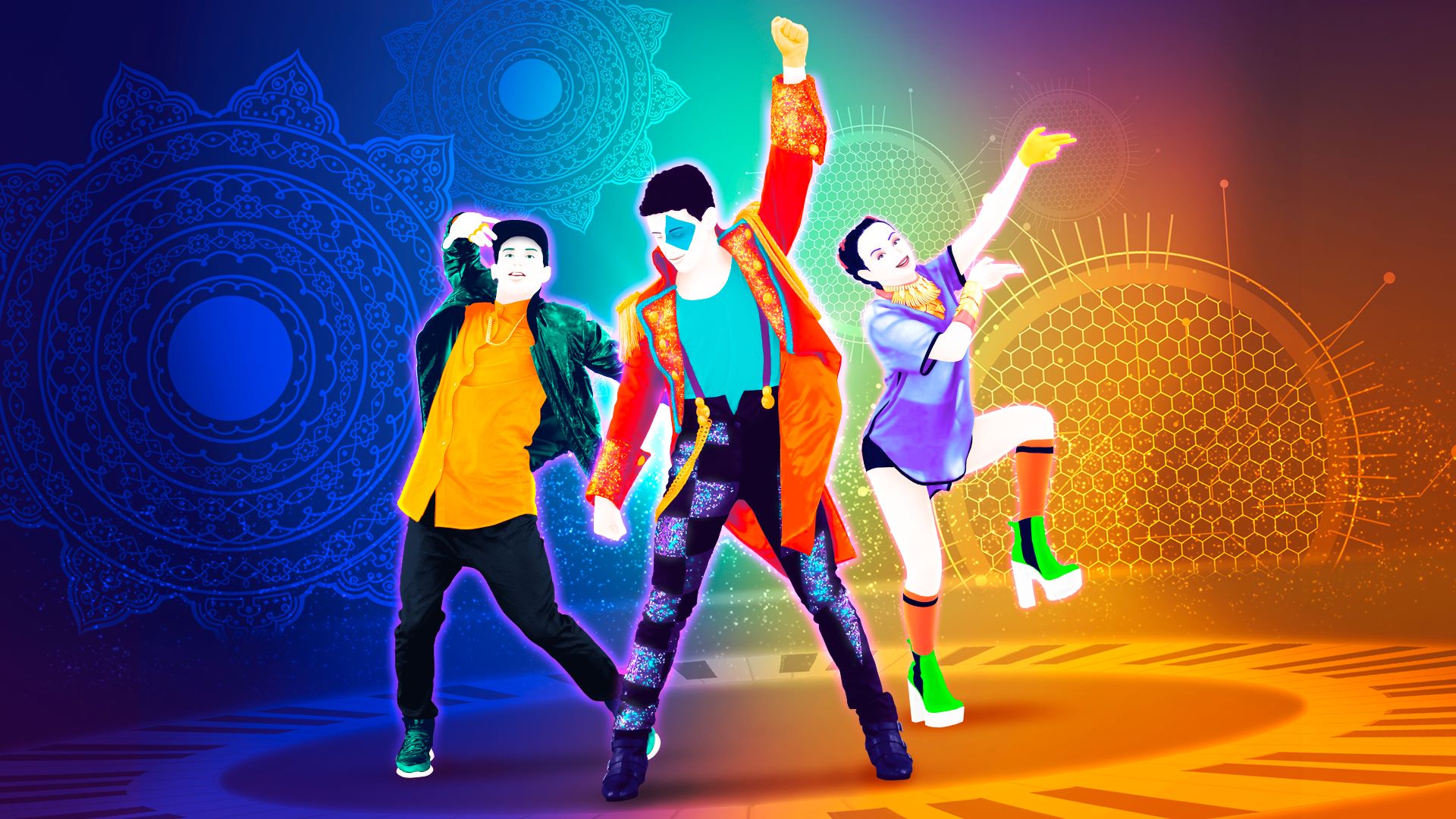 freitag
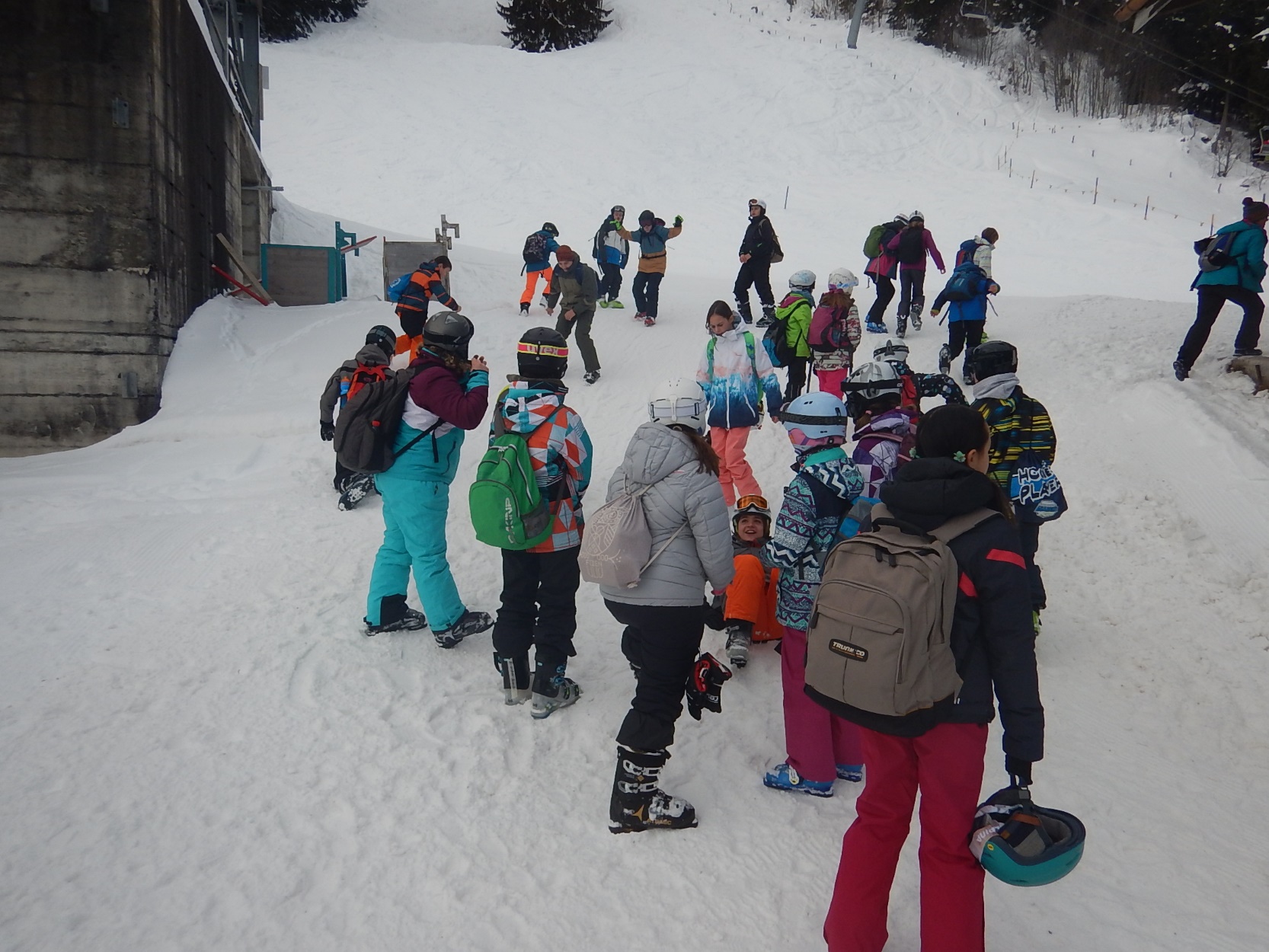